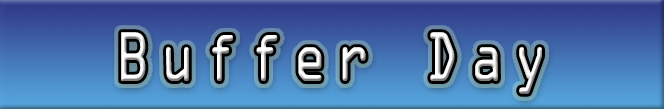 BIT 285: (Web) Application Programming
Instructor: Craig Duckett
Lecture 20: Thursday, March 12, 2015
Buffer Day / Study Day / Work Day
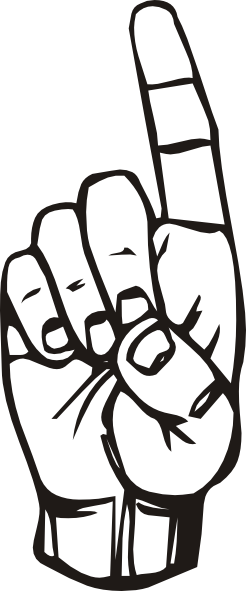 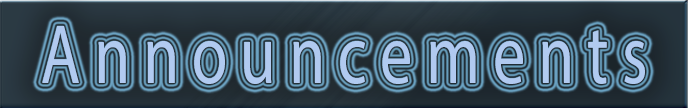 xxxx
2